ЛЕКЦИЯ ГОСУДАРСТВЕННАЯ ПОЛИТИКА В ОБЛАСТИ ОБЕСПЕЧЕНИЯ ИНФОРМАЦИОННОЙ БЕЗОПАСНОСТИ
План лекции:1. Понятие и виды информационной безопасности.2. Угрозы информационной безопасности.3. Доктрина информационной безопасности Российской Федерации и Стратегия национальной безопасности Российской Федерации.4. Виды тайн.5. Система обеспечения информационной безопасности.6. Методы обеспечения информационной безопасности РФ.7. Криптографическое закрытие информации.8. Электронная цифровая подпись.9. Классификация компьютерных вирусов и средства защиты от вирусов.
Разработчик: Власова Валерия Дмитриевна
1. ПОНЯТИЕ И ВИДЫ ИНФОРМАЦИОННОЙ БЕЗОПАСНОСТИ
Разработчик: Власова Валерия Дмитриевна
Национальная безопасность — состояние защищенности интересов общества и государства от внутренних и внешних угроз, которое позволяет обеспечить конституционные права, свободы, достойные качество и уровень жизни граждан, суверенитет, территориальную целостность и устойчивое развитие Российской Федерации, оборону и безопасность государства
Безопасность является отсутствие недопустимого риска, связанного с возможностью причинения вреда и (или) нанесения ущерба.
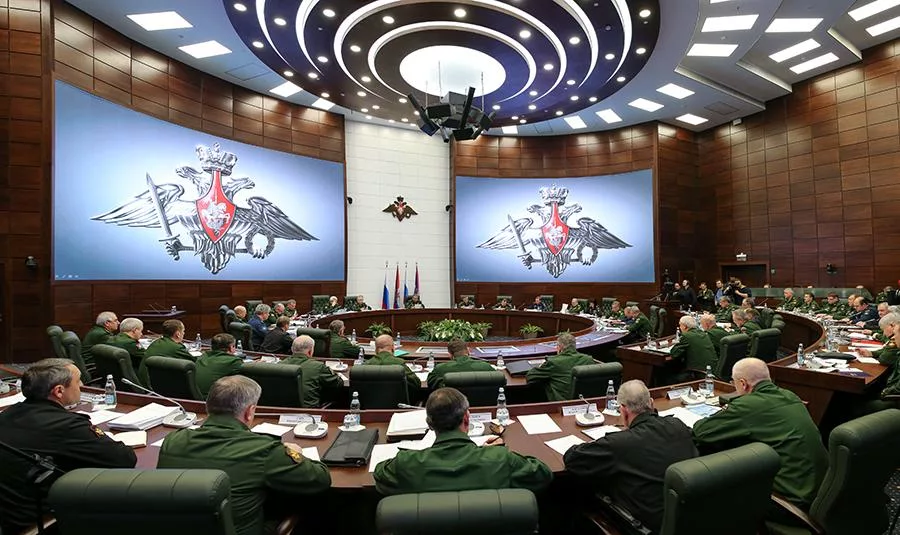 Разработчик: Власова Валерия Дмитриевна
Информационная безопасность — важнейшая составляющая национальной безопасности в целом.
Разработчик: Власова Валерия Дмитриевна
Под информационной безопасностью РФ понимается состояние защищенности ее национальных интересов в информационной сфере, определяющихся совокупностью сбалансированных интересов личности, общества и государства
Информационная безопасность государства — защита конституционного строя, суверенитета, территориальной целостности с использованием информационных средств.
Разработчик: Власова Валерия Дмитриевна
К информационной безопасности общества относится защита экономических, социальных, международных и духовных ценностей от внешних и внутренних угроз с использованием информационных средств.
Разработчик: Власова Валерия Дмитриевна
Информационная безопасность личности — состояние и условия жизнедеятельности личности, при которых реализуются ее информационные права и свободы. 
К жизненно важным интересам личности относится:
Разработчик: Власова Валерия Дмитриевна
2. УГРОЗЫ ИНФОРМАЦИОННОЙ БЕЗОПАСНОСТИ
Разработчик: Власова Валерия Дмитриевна
Угроза безопасности — совокупность условий и факторов, создающих опасность жизненным интересам личности, общества и государства.
Угроза информационной безопасности — мера возможности возникновения на каком-либо этапе обращения информации некоторого явления или события, воздействие которого на информацию может привести к нежелательным последствиям.
Разработчик: Власова Валерия Дмитриевна
Разработчик: Власова Валерия Дмитриевна
Источники угроз информационной безопасности:
Разработчик: Власова Валерия Дмитриевна
По природе происхождения угрозы подразделяются на:
Случайные:
- сбои;
- ошибки;
- отказы системы обработки информации;
побочные влияния внешней среды;
стихийные бедствия.
Преднамеренные:
злоумышленные действия людей.
Разработчик: Власова Валерия Дмитриевна
Модель средств безопасности:
Разработчик: Власова Валерия Дмитриевна
3. ДОКТРИНА ИНФОРМАЦИОННОЙ БЕЗОПАСНОСТИ РФ И СТРАТЕГИЯ НАЦИОНАЛЬНОЙ БЕЗОПАСНОСТИ РФ
Разработчик: Власова Валерия Дмитриевна
Доктрина информационной безопасности РФ является одним из нормативных документов, регламентирующих информационную безопасность, и представляет собой совокупность официальных взглядов на цели, задачи, принципы и основные направления обеспечения информационной безопасности Российской Федерации.
Разработчик: Власова Валерия Дмитриевна
Одной из стратегических целей национальной безопасности является повышение качества жизни россиян.
Основные задачи в данной сфере — обеспечение личной безопасности, доступности комфортного жилья, высококачественных и безопасных товаров и услуг, достойной оплаты труда.
К национальным интересам РФ на долгосрочную перспективу отнесены: развитие демократии и гражданского общества, повышение конкурентоспособности национальной экономики; незыблемость конституционного строя, территориальной целостности и суверенитета РФ; превращение России в мировую державу.
Разработчик: Власова Валерия Дмитриевна
4. ВИДЫ ТАЙН
Разработчик: Власова Валерия Дмитриевна
Вся информация в зависимости от категории доступа к ней подразделяется на общедоступную информацию и на информацию, доступ к которой ограничен федеральными законами.
Разработчик: Власова Валерия Дмитриевна
Разработчик: Власова Валерия Дмитриевна
Государственная тайна — защищаемые государством сведения в области его военной, внешнеполитической, экономической, разведывательной, контрразведывательной и оперативно-розыскной деятельности, распространение которых может нанести ущерб безопасности РФ.
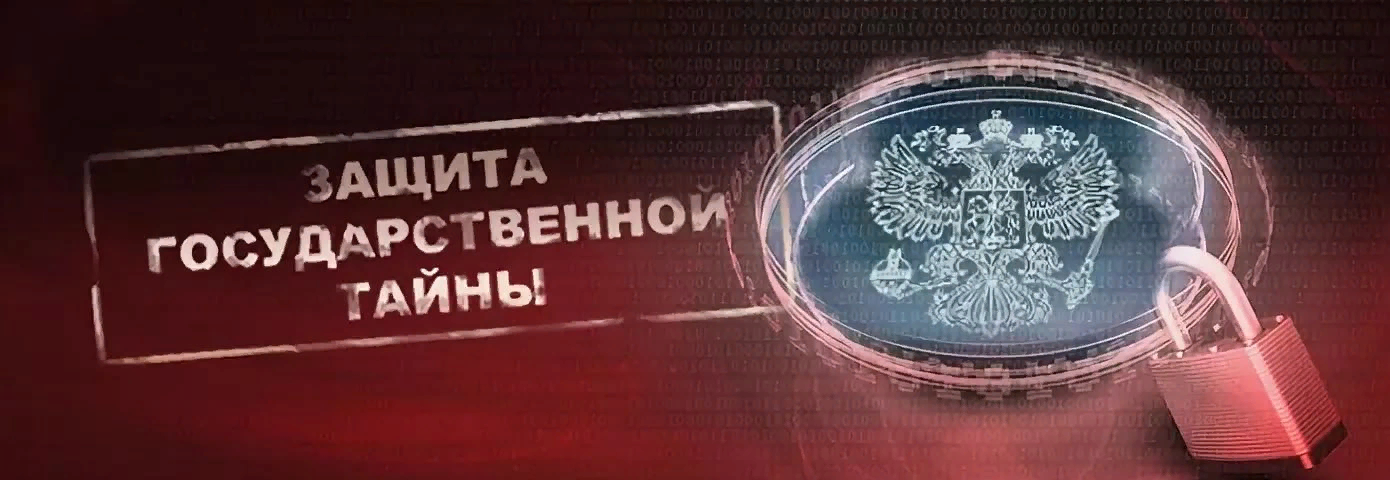 Разработчик: Власова Валерия Дмитриевна
Засекречивание сведений и их носителей — это введение для сведений, составляющих государственную тайну, ограничений на их распространение и на доступ к их носителям.
Разработчик: Власова Валерия Дмитриевна
Разработчик: Власова Валерия Дмитриевна
Служебная тайна — сведения о сферах деятельности государственных органов, доступ к которым ограничивается служебной необходимостью и разглашение или утрата которых может нанести ущерб государственным органам или государству.
Коммерческая тайна — это научно-техническая, технологическая, производственная, финансово-экономическая или иная информация, в том числе составляющая секреты производства (ноу-хау), которая имеет действительную или потенциальную коммерческую ценность в силу неизвестности ее третьим лицам.
Разработчик: Власова Валерия Дмитриевна
Профессиональная тайна — это информация, полученная гражданами при исполнении ими профессиональных обязанностей или организациями при осуществлении ими определенных видов деятельности, в отношении которой на эти лица федеральными законами возложены обязанности по соблюдению конфиденциальности такой информации
Разработчик: Власова Валерия Дмитриевна
5. СИСТЕМА ОБЕСПЕЧЕНИЯ ИНФОРМАЦИОННОЙ БЕЗОПАСНОСТИ
Разработчик: Власова Валерия Дмитриевна
Для обеспечения информационной безопасности необходимо определить степень секретности:
Разработчик: Власова Валерия Дмитриевна
Разработчик: Власова Валерия Дмитриевна
Требования к системе информационной безопасности:
Разработчик: Власова Валерия Дмитриевна
Для каждой организации существенной и обязательной является политика классификации информации, в которой должны быть определены:
Разработчик: Власова Валерия Дмитриевна
6. МЕТОДЫ ОБЕСПЕЧЕНИЯ ИНФОРМАЦИОННОЙ БЕЗОПАСНОСТИ РФ
Разработчик: Власова Валерия Дмитриевна
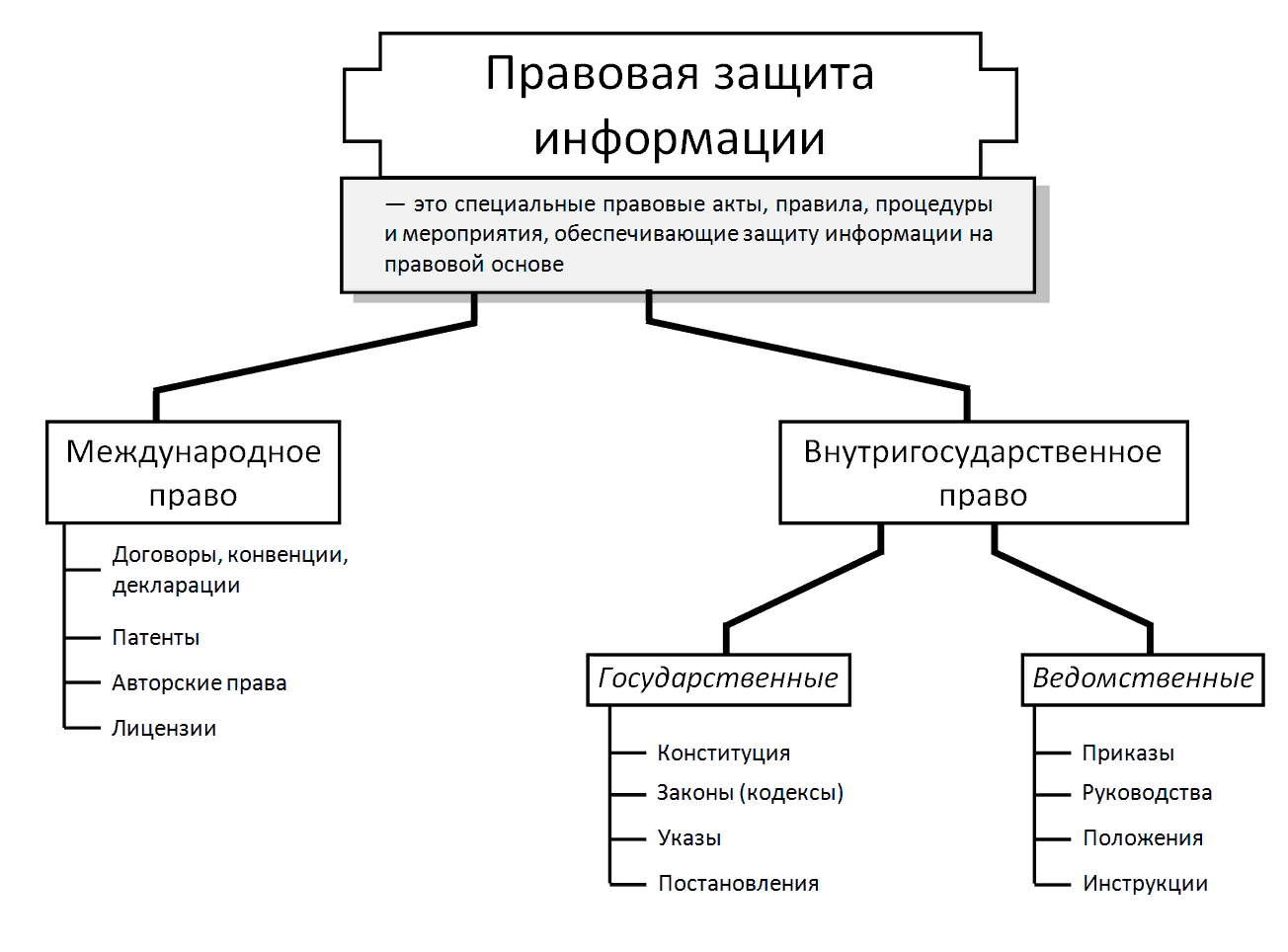 К правовым методам обеспечения информационной безопасности Российской Федерации относится разработка нормативных правовых актов, регламентирующих отношения в информационной сфере, и нормативных методических документов по вопросам обеспечения информационной безопасности Российской Федерации.
Разработчик: Власова Валерия Дмитриевна
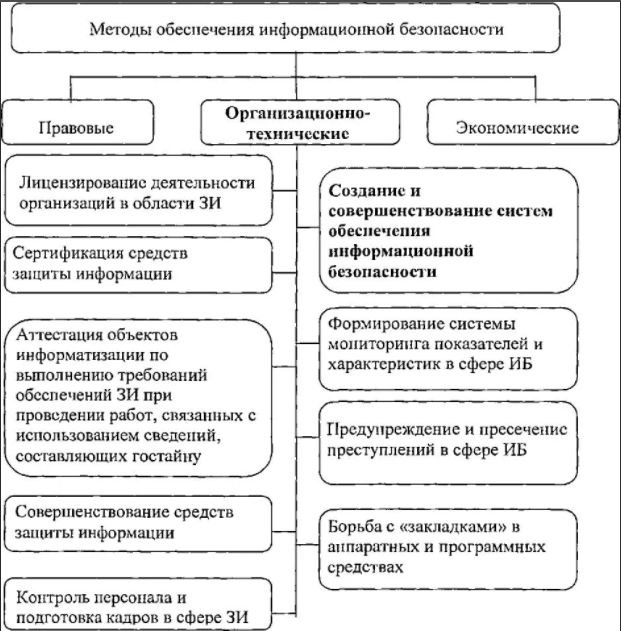 Разработчик: Власова Валерия Дмитриевна
7. КРИПТОГРАФИЧЕСКОЕ ЗАКРЫТИЕ ИНФОРМАЦИИ
Разработчик: Власова Валерия Дмитриевна
Криптографическое закрытие информации выполняется путем преобразования информации по специальному алгоритму с использованием процедур шифрования, в результате чего невозможно определить содержание данных, не зная ключа.
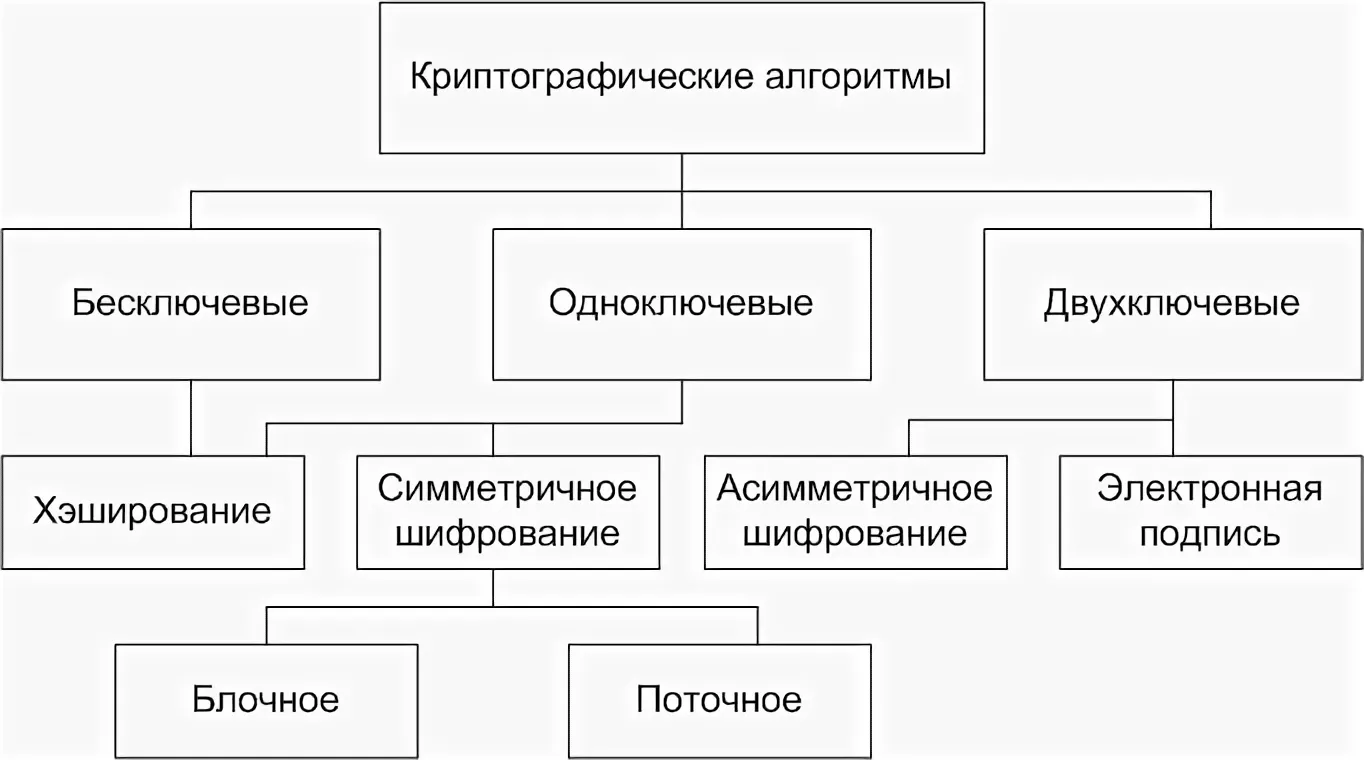 Разработчик: Власова Валерия Дмитриевна
8. ЭЛЕКТРОННАЯ ЦИФРОВАЯ ПОДПИСЬ
Разработчик: Власова Валерия Дмитриевна
ЭЦП, являясь аналогом собственноручной подписи, преобразованной в результате криптографического шифрования, устанавливается как реквизит в электронном документе и подтверждает подлинность (ценность) документа.
Разработчик: Власова Валерия Дмитриевна
Разработчик: Власова Валерия Дмитриевна
9. КЛАССИФИКАЦИЯ КОМПЬЮТЕРНЫХ ВИРУСОВ И СРЕДСТВА ЗАЩИТЫ ОТ ВИРУСОВ
Разработчик: Власова Валерия Дмитриевна
Компьютерный вирус — небольшая по объему компьютерная программа, обладающая следующими свойствами:
—	возможность создавать свои копии и внедрять их в другие программы;
—	скрытость (латентность) существования до определённого момента;
—	несанкционированность (со стороны пользователя) производимых ею действий;
—	наличие отрицательных последствий от ее функционирования.
Разработчик: Власова Валерия Дмитриевна
Разработчик: Власова Валерия Дмитриевна
По способу заражения среды обитания вирусы делятся на:
Разработчик: Власова Валерия Дмитриевна
Разработчик: Власова Валерия Дмитриевна
Домашнее задание:
1. Постройте схему порядка засекречивания информации, составляющую государственную тайну.
2. Постройте структуру законодательной базы по вопросам информационной безопасности.
3. Перечислите задачи государства в области безопасности информации.
4.     Охарактеризуйте основные законы РФ, регулирующие отношения в области информационных технологий.
Разработчик: Власова Валерия Дмитриевна